“The Effects of Auditors’ Pre-Client and Client-Specific Experience on Earnings Quality and Perceptions of Earnings Quality: Evidence from Private and Public Companies in Taiwan”Presented by Hong Panda Xie
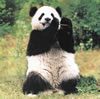 July 2, 2010  CAPANA

Discussion by
Ole-Kristian Hope

Rotman School of Management
University of Toronto
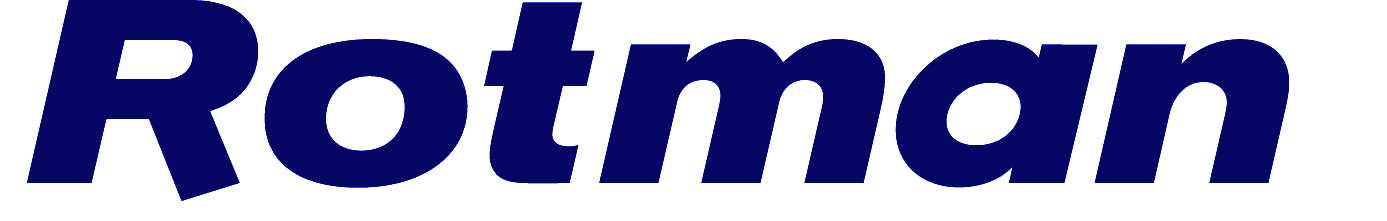 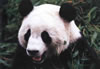 Overall Impression: 
Interesting And Nice Paper
Important issues: Auditor tenure/rotation/experience, earnings quality
 Both private and public firms: Provides comprehensive view of issue
 Nice setting
 Sheds light on relation between EQ and auditor pre-client experience: underexplored in literature
 Possible policy implications regarding mandatory auditor rotation
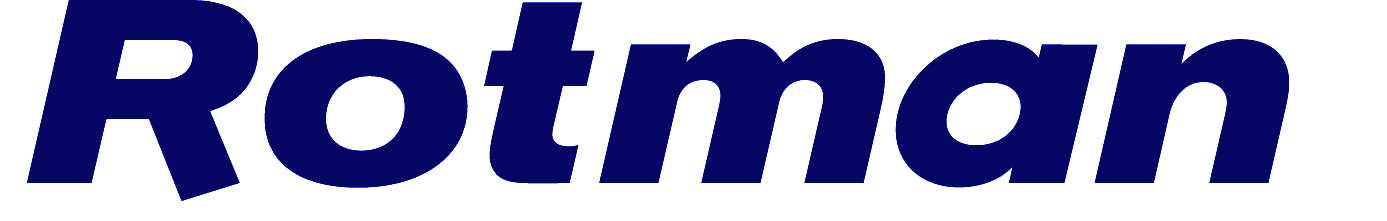 Main Suggestion
Recommend distinguishing article better from prior and concurrent studies

Chi, Douthett, Lei (WP 2010): Examines private and public firms in Taiwan; at partner level; both auditor and audit firm tenure; tests against abnormal accruals (/GC, other modified opinions, Meet/Beat). They find no evidence of impaired independence
Chi, Huang, Liao, Xie (CAR 2009): Taiwanese firms; partner level; abnormal accruals; mandatory rotation (as well as voluntary rotation). They find no evidence that mandatory rotation enhances audit quality
Chi and Huang (JCAE 2005): Examine audit tenure and abnormal accruals in Taiwan; distinguish between auditor tenure and audit firm tenure. Find non-linear relation between “familiarity” and earnings quality
Chen, Lin, and Lin (CAR 2008): Taiwanese firms; partner level; effect of audit partner tenure; abnormal accruals. Find that tenure is positively related to earnings quality
[Chen, Sun, and Wu (AR 2010) using Chinese data. Also several European studies]
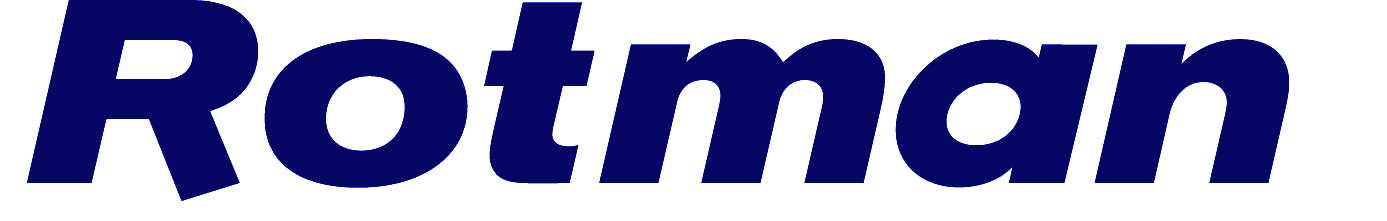 How to Start Paper…
Why start with (long) discussion of Ball and Shivakumar (2005)? Do your research questions relate directly to BS?

Note that BS assert but do not show that there is a lower demand for financial statement quality in private firms

Fewer competing sources of information for private firms. Fewer mandatory requirements. Fewer alternative “information intermediaries” (analysts, media, etc.). Financial accounting = Mgmt accounting

No real comparison between private and public firms (so why BS?)
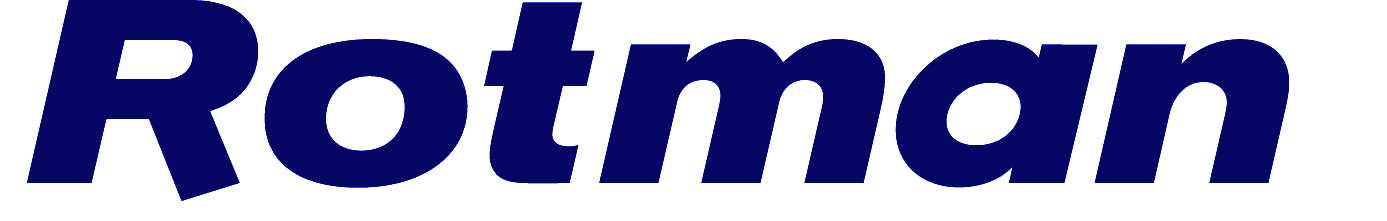 Data
Certainly very interesting data, and much better than in the U.S.
 But “unique”? Europe? Italy? Belgium? None of these studies cited. [In Norway I can even find data on partners’ income]
 Sample ends in 2001: limitation?
 Only large private firms included (i.e., results not necessarily generalizable to other private firms)
 Different study: Examine private firms that continue versus those 	that stop filing financial statements?
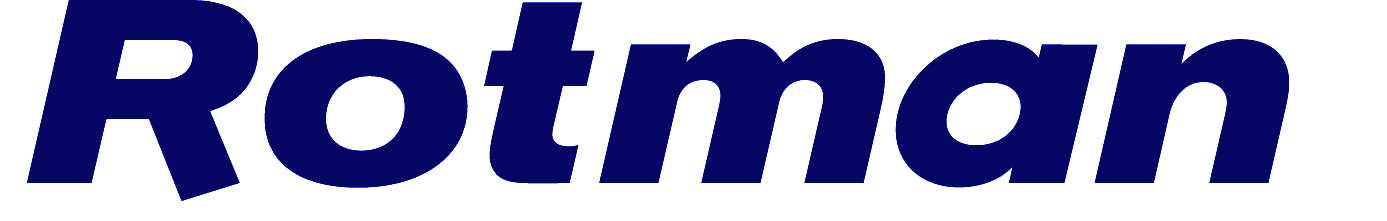 Brief Comments on Tests
General comment: Auditors have only indirect effect on earnings quality but direct impact on audit opinions: trade-off between more direct measure and “power”
 Any evidence on accrual models in Taiwan? Alternative measures for generalizability?
 If pre-client experience matters, should it perhaps be more important in the early years with new auditor? 
 Relates to the pooling of all firm-years together
 Also recall non-linearity found by Chi and Huang (2005) and Chi, Douthett, and Lei (2010)
 Is it possible that partner with long pre-client experience chooses high-quality client firms (“self selection”)? Conversely, high-quality firms tend to sign high-quality partners? Address by matching (or two-stage model)?
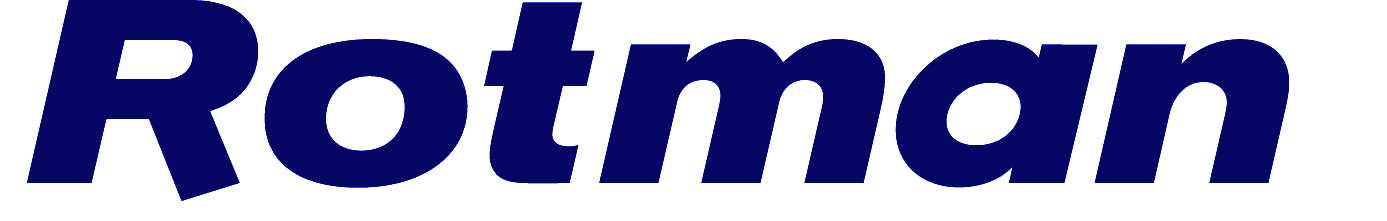 Other Comments
Consider more tension in arguments?
 Discuss mixed findings in prior research: Why different results?
 Would be nice to have correlation table (e.g., correlation between experience measures). 
 Chi, Douthett, and Lei (2010) show corr. of 0.701 between “auditor tenure” and “audit firm tenure”
 Simplify title?
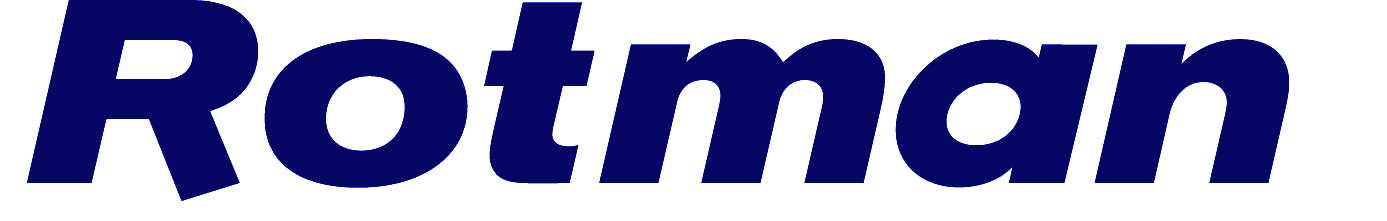 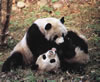 Other Comments II
Replace “Perceptions of Earnings Quality” in title and elsewhere with more descriptive “interest charged”? Authors say that interest rate is “proxy” for perceptions of EQ. But only proxy if interest primarily relates to EQ, which is clearly not the case. 
Bank interest reflects many different things – and not only perceptions of earnings quality. I suggest making that clear, and making clear that you control for these other factors
 Experience measures: non-linearity? Use logs?
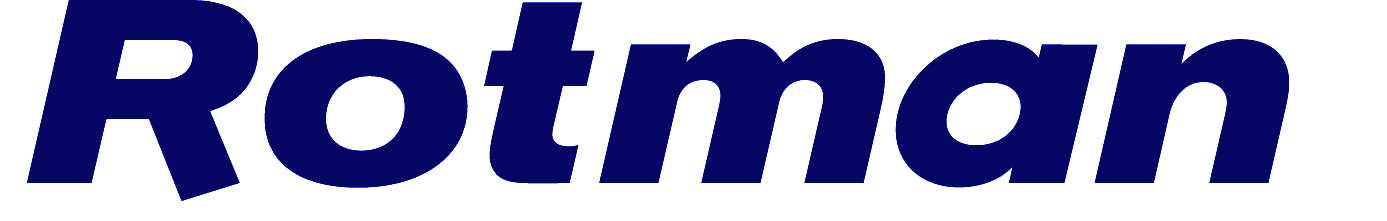 Concluding Remarks
Interesting study on important topic

Would be preferable to describe contribution better. Consider additional hypotheses/tests to increase contribution

I wish the authors the best of luck with the publication process!
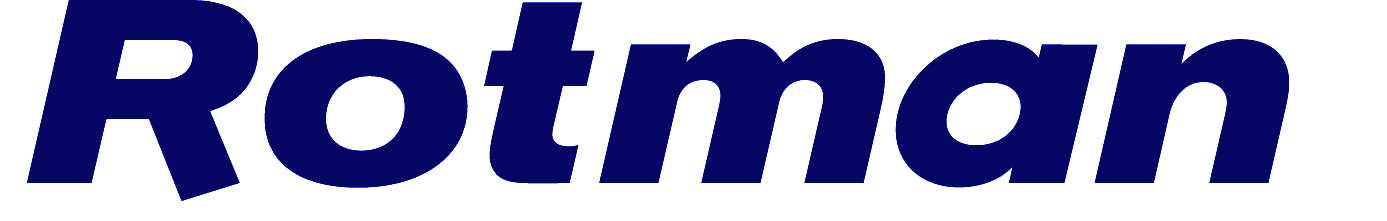